AP simulations - ACL
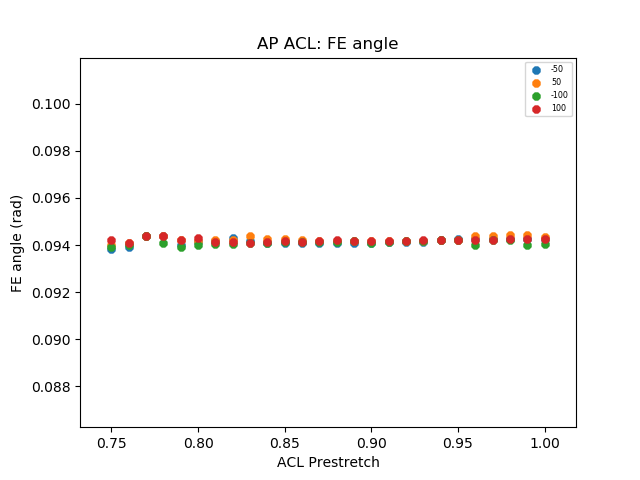 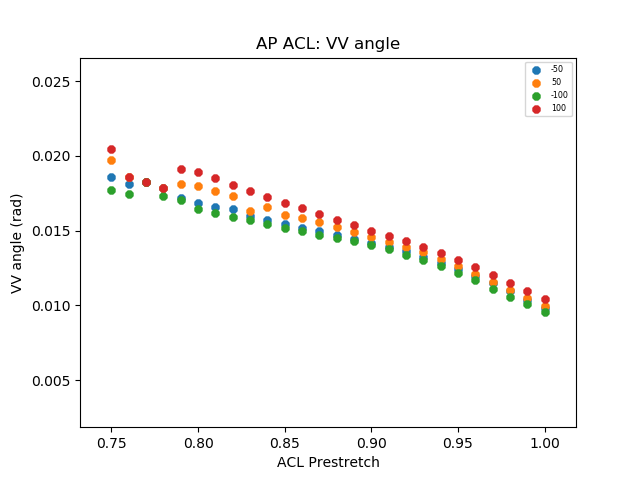 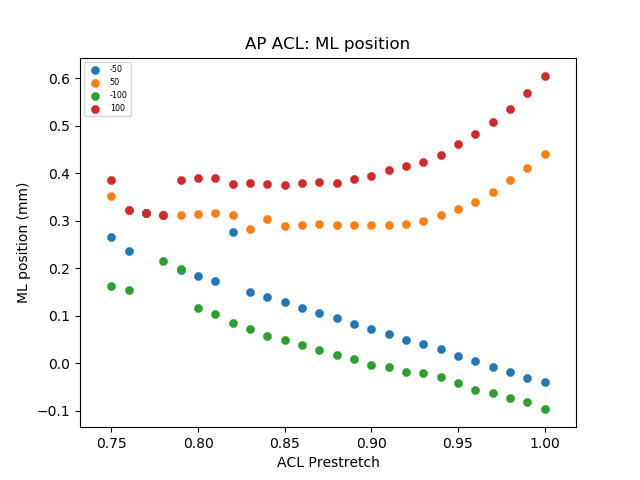 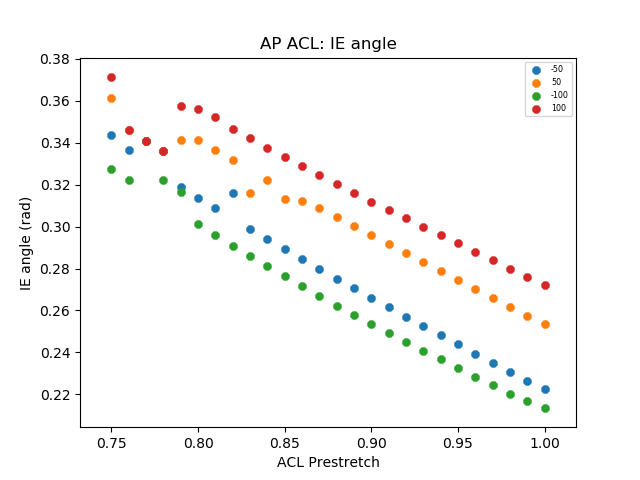 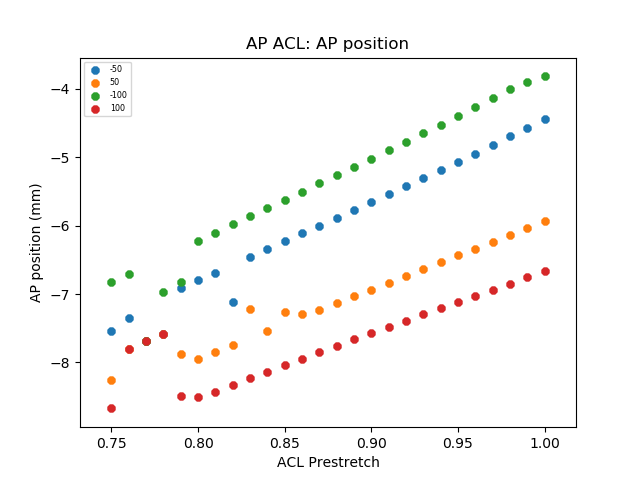 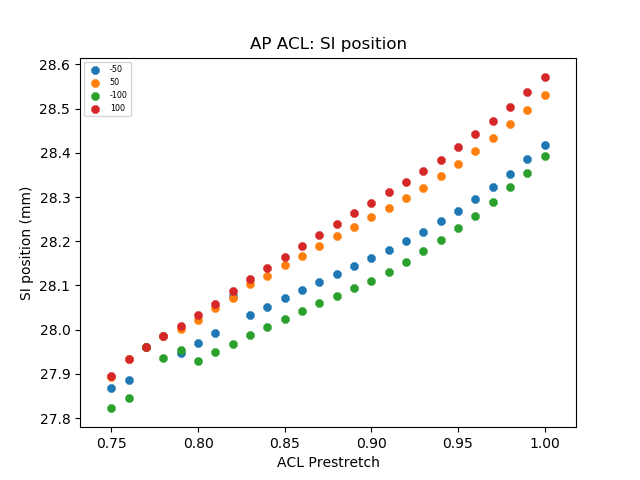 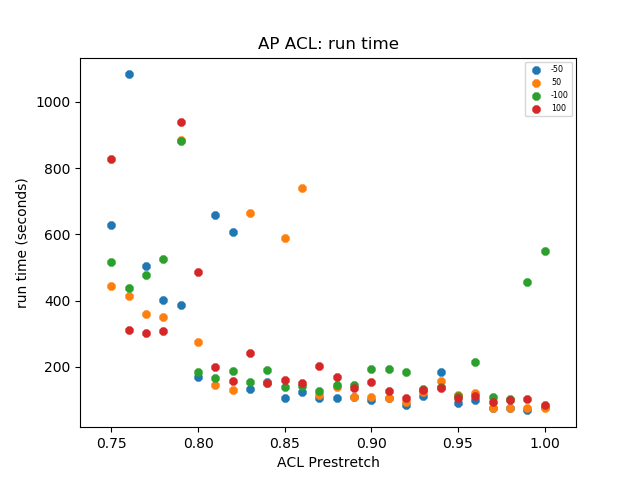 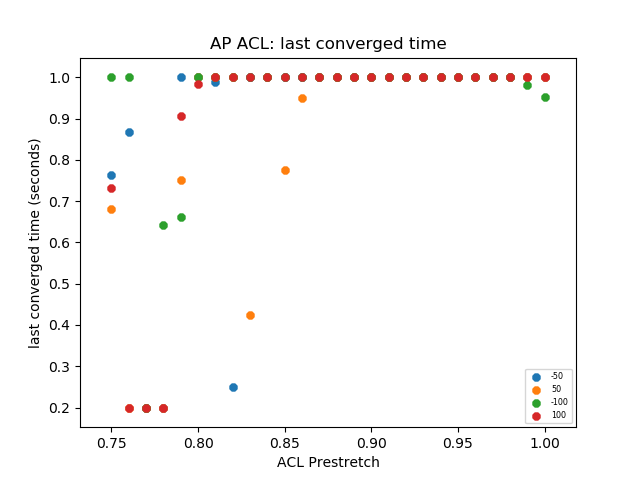 AP simulations - PCL
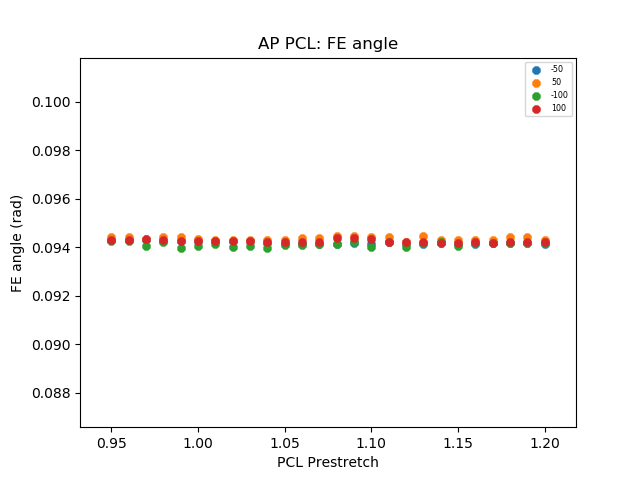 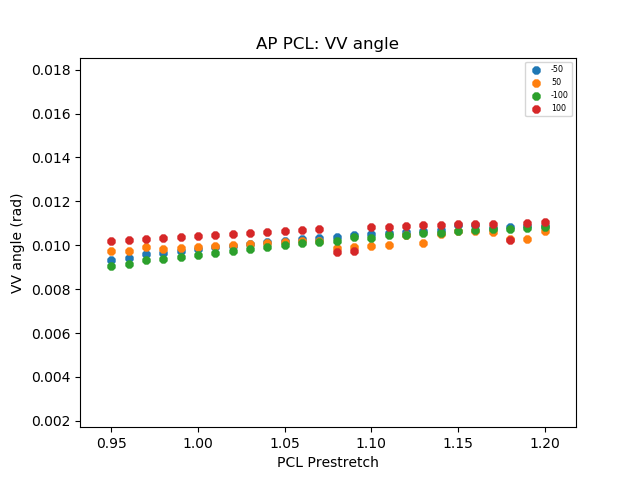 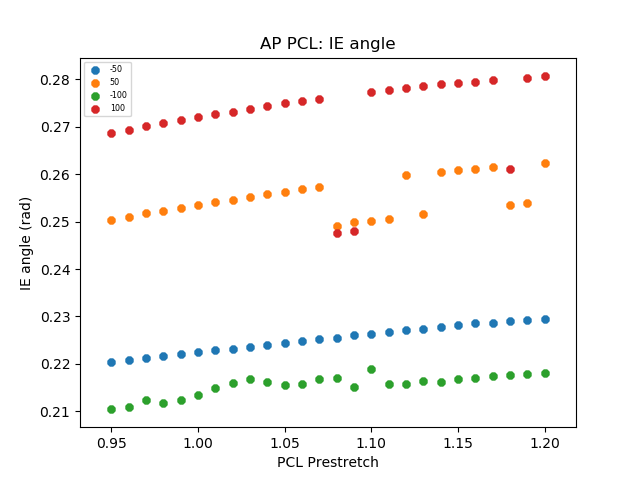 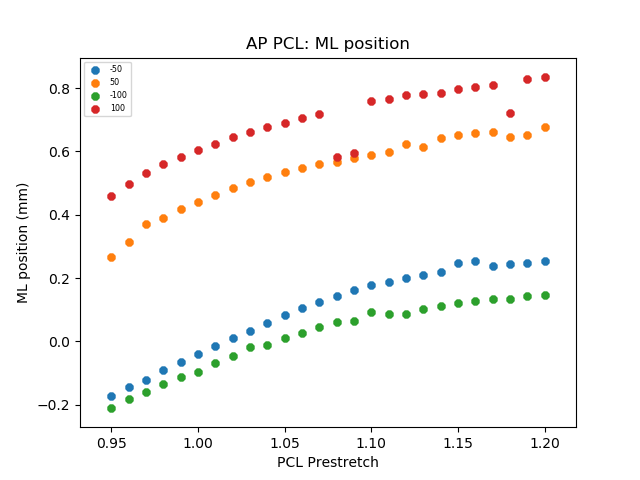 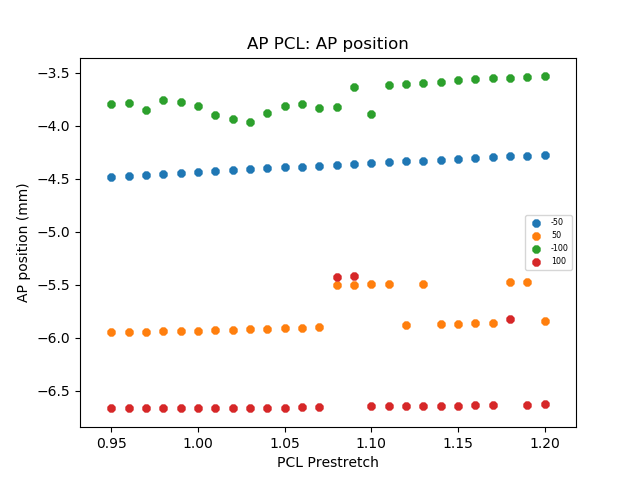 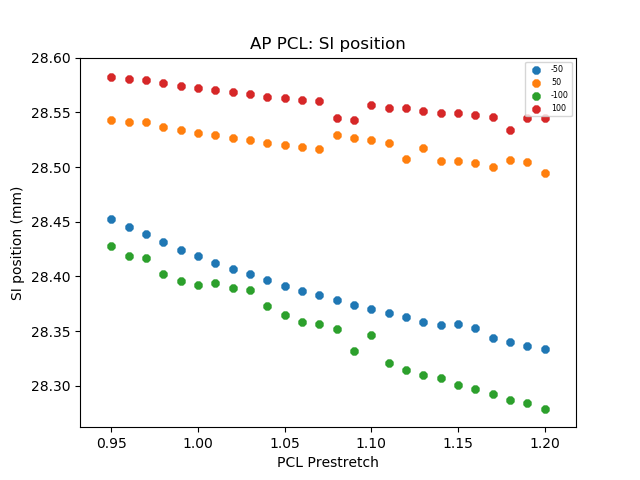 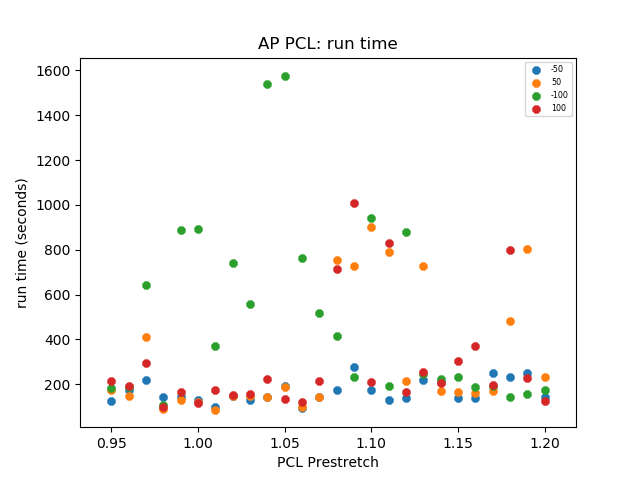 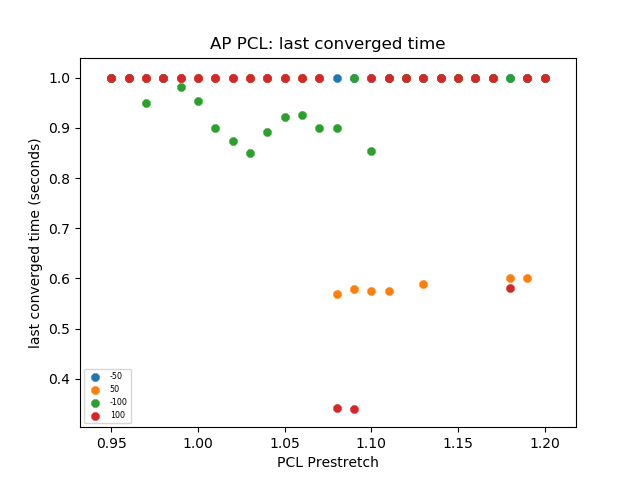 IE simulations - ACL
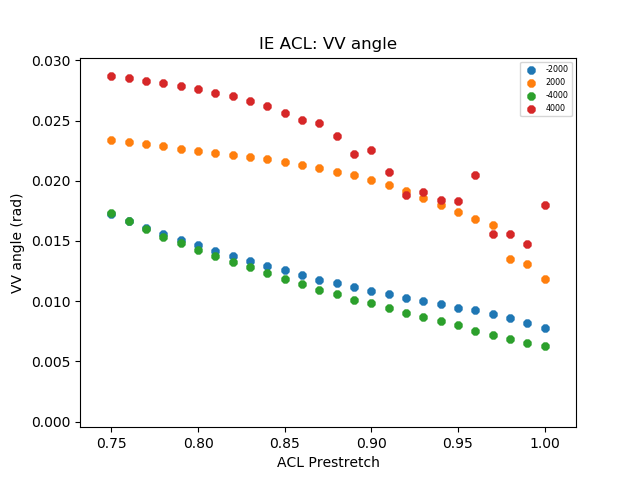 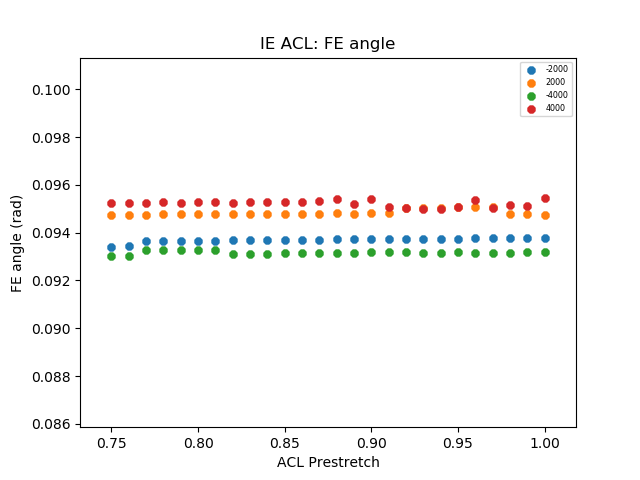 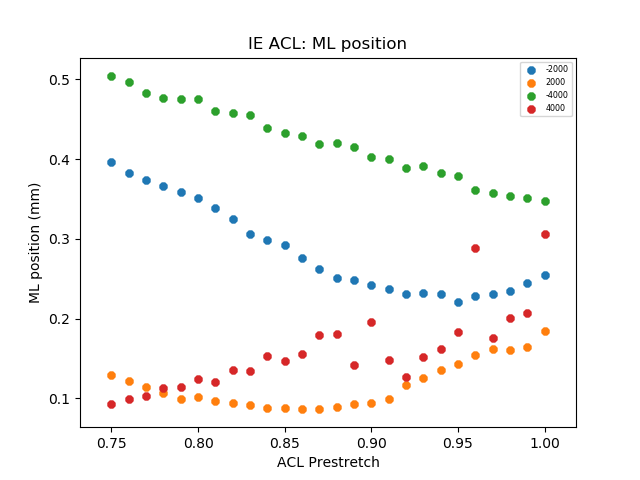 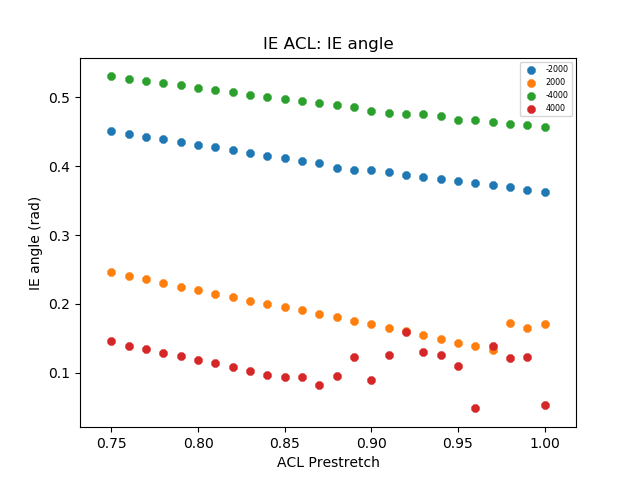 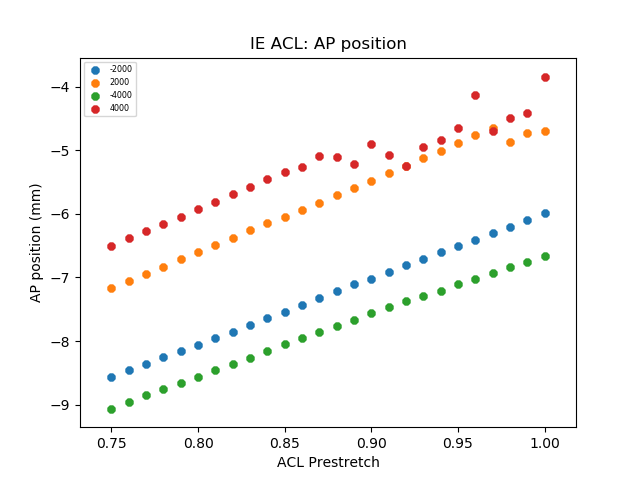 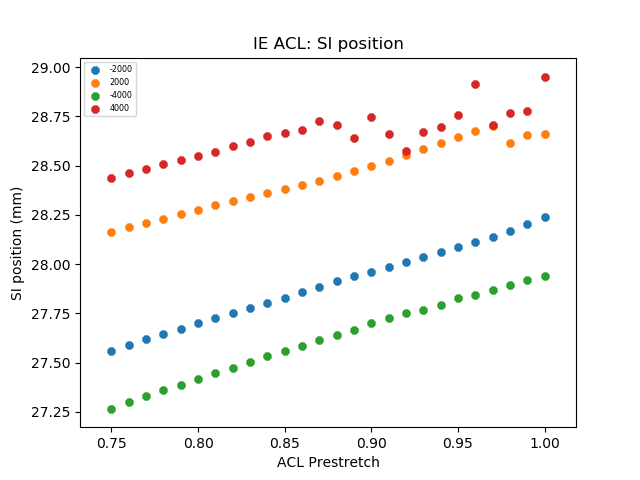 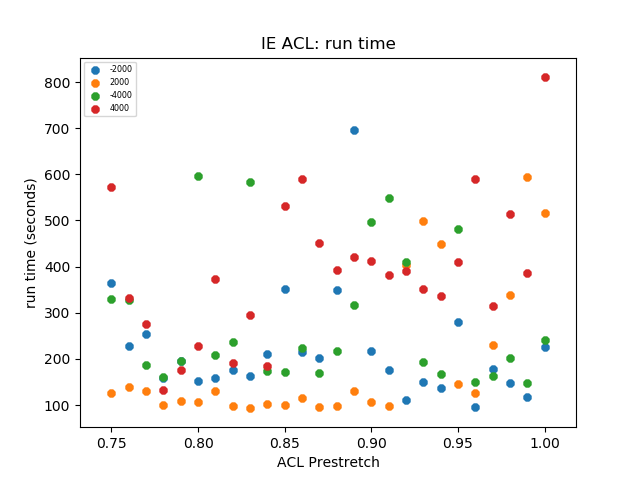 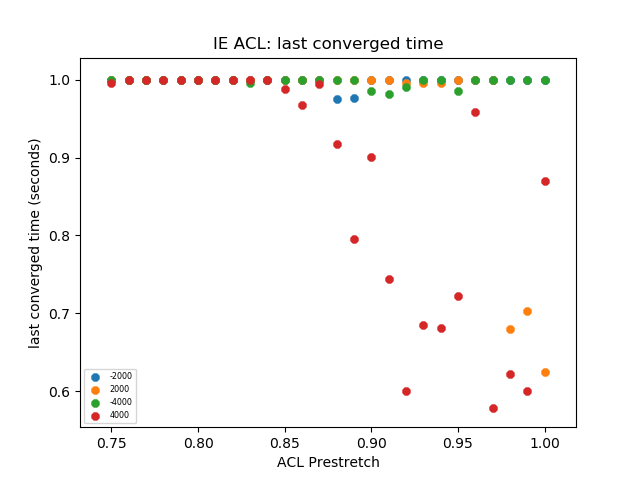 IE simulations - PCL
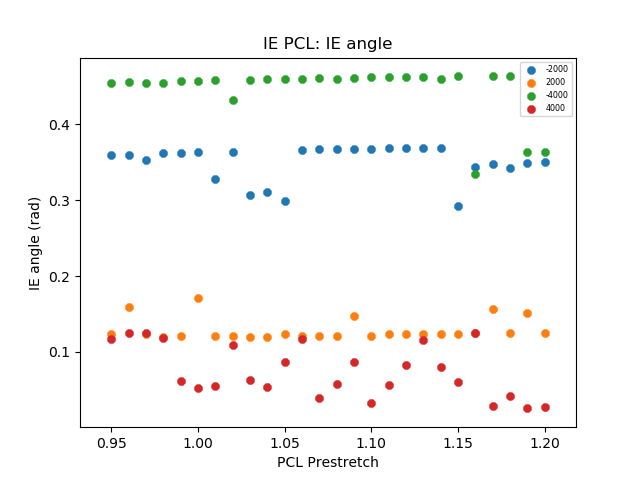 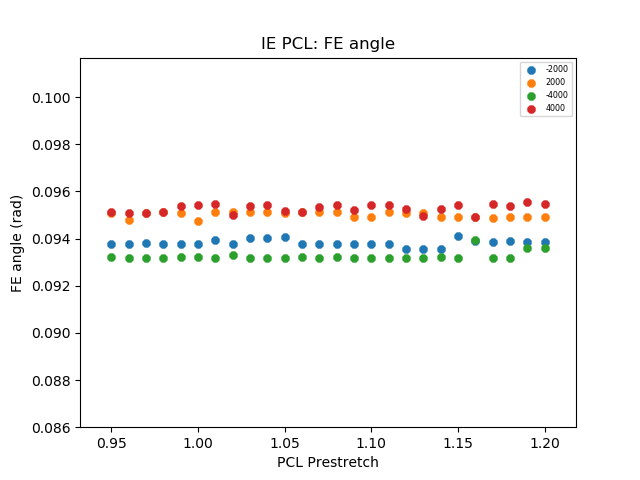 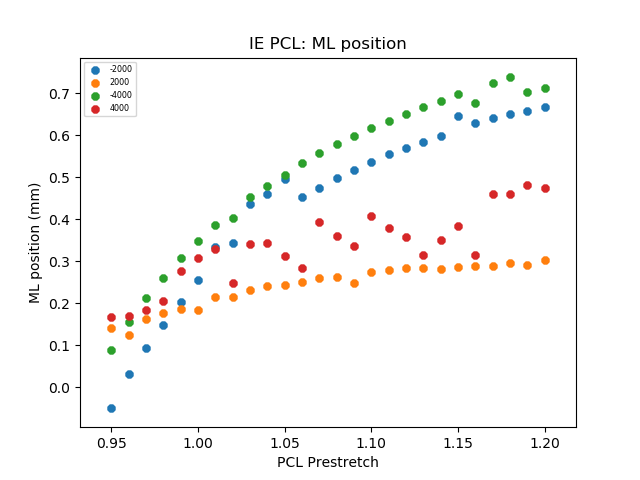 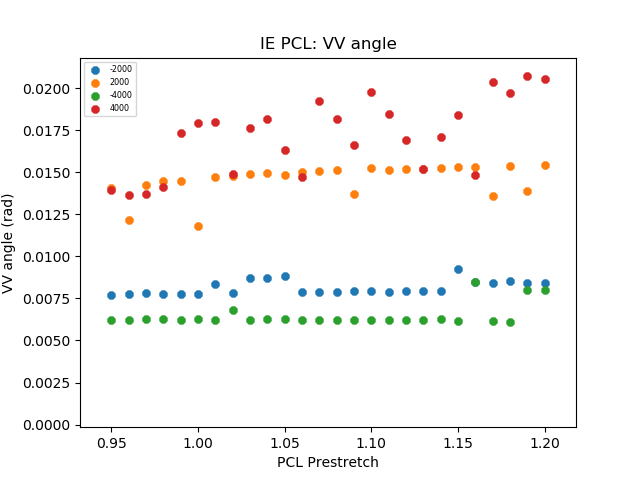 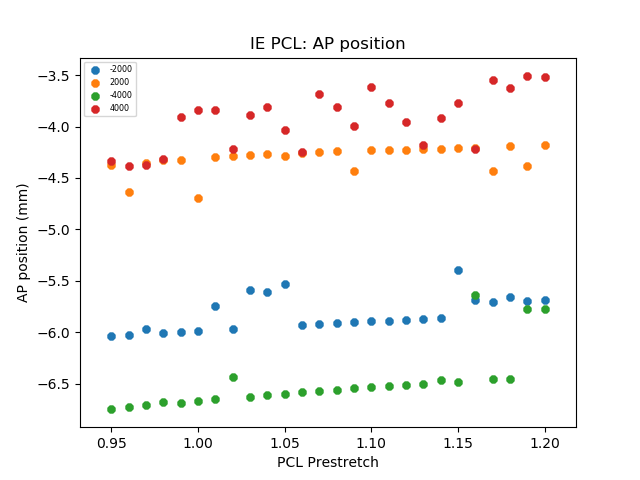 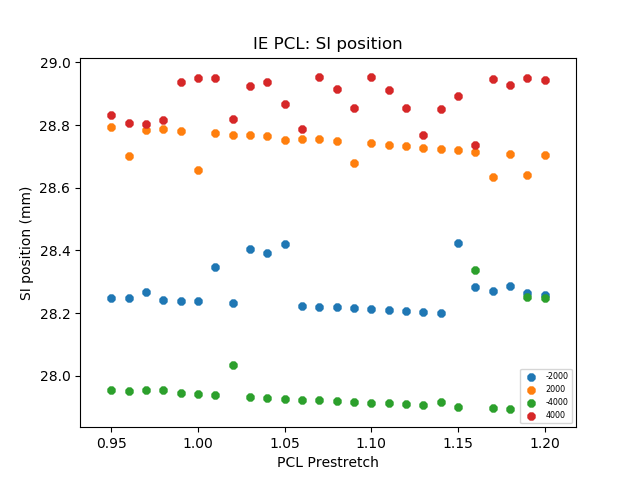 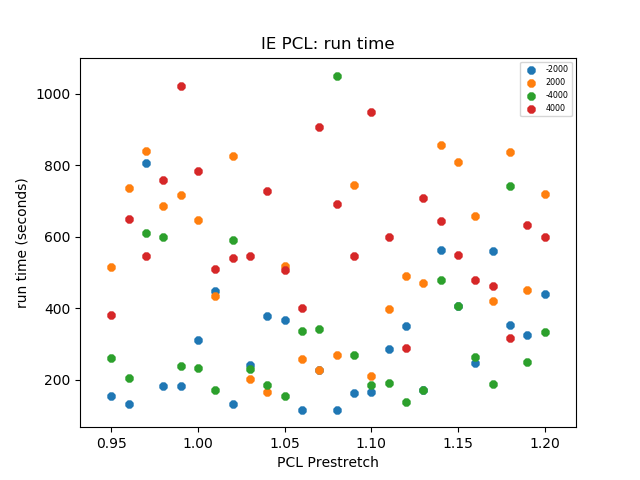 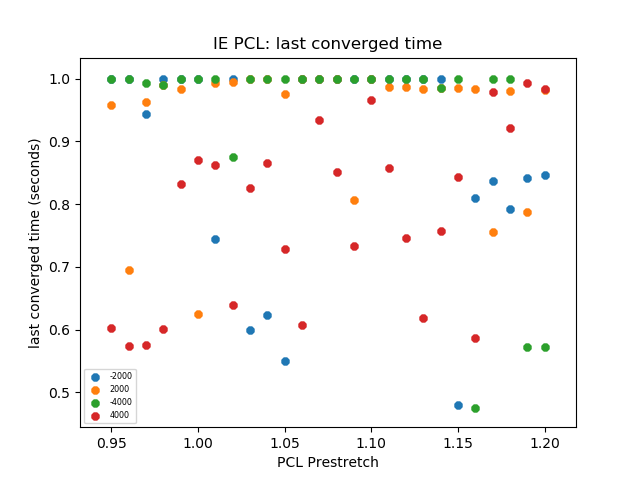 IE simulations - MCL
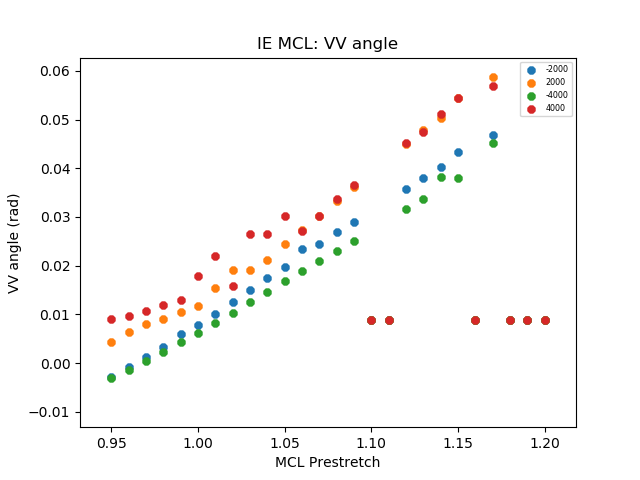 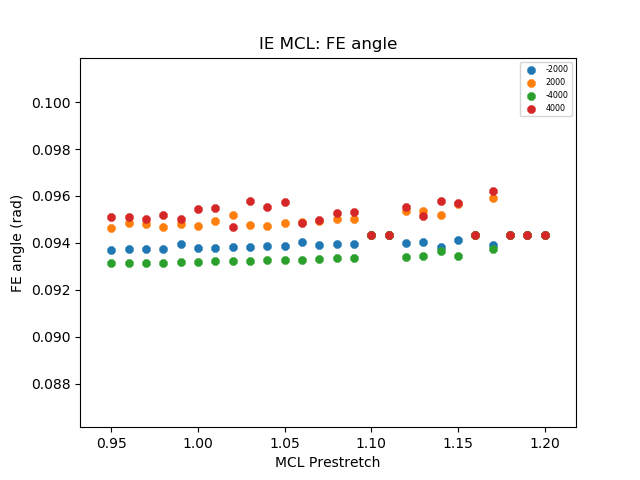 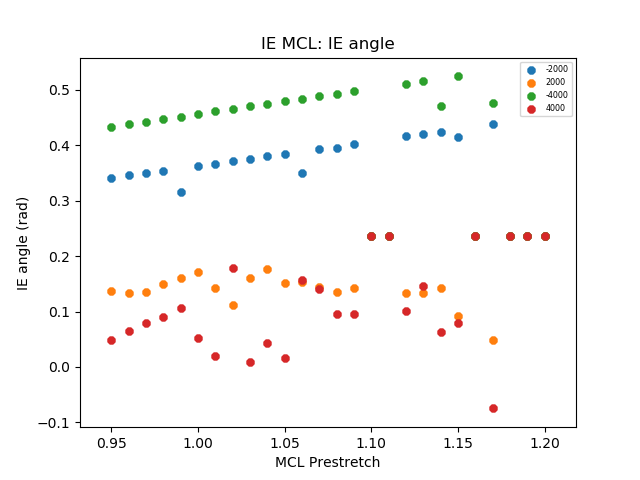 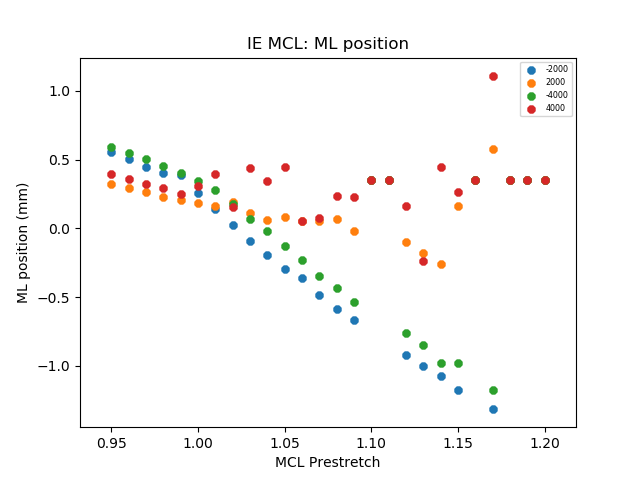 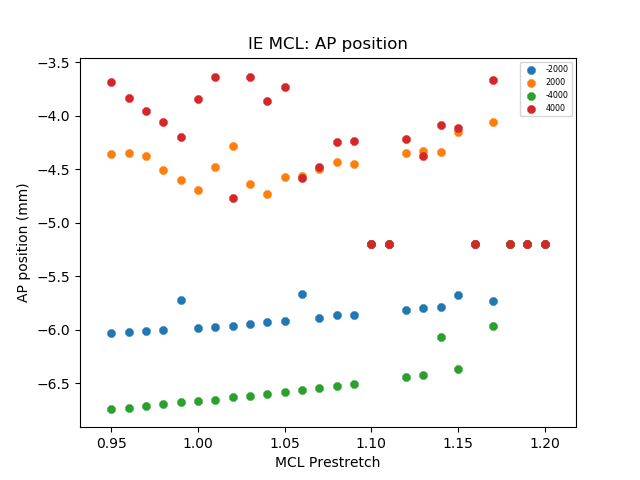 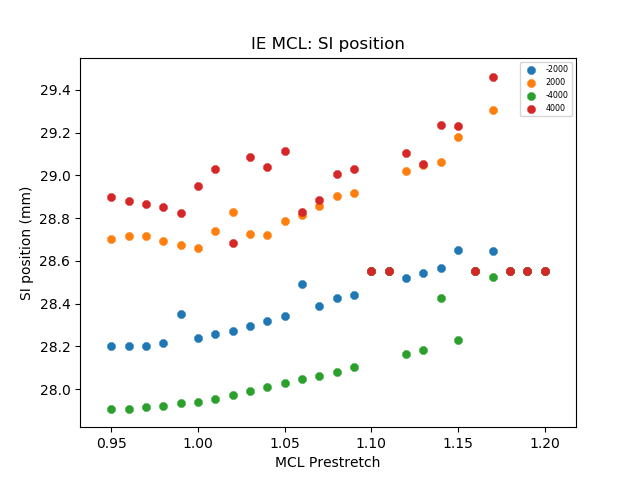 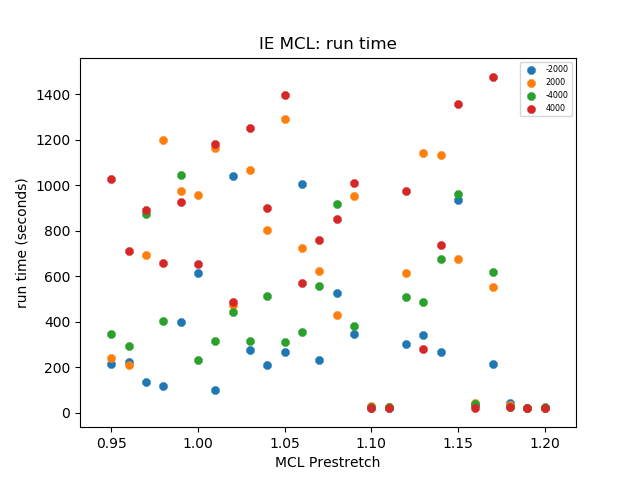 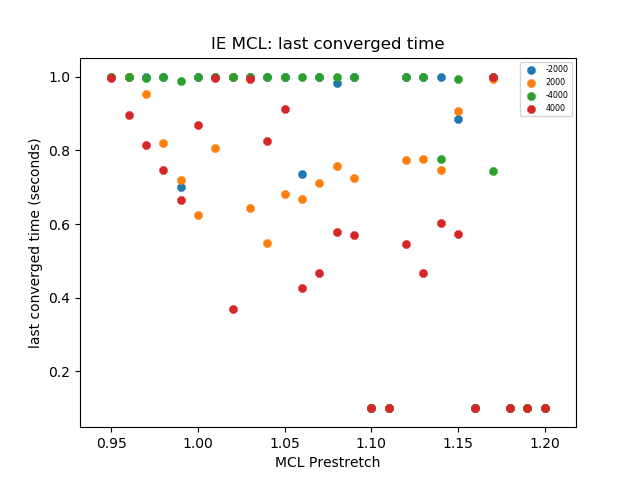 IE simulations - LCL
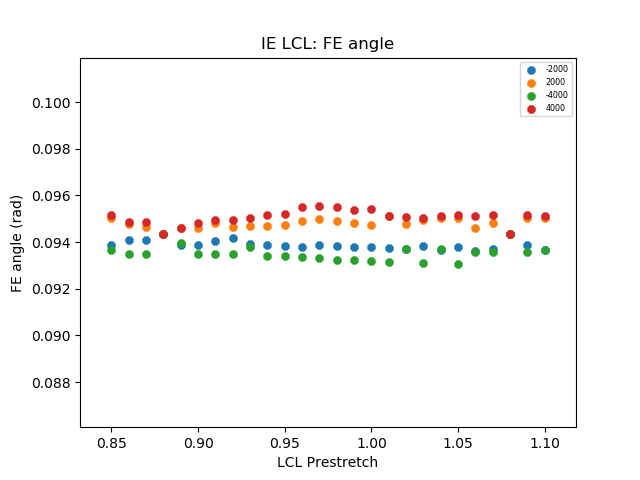 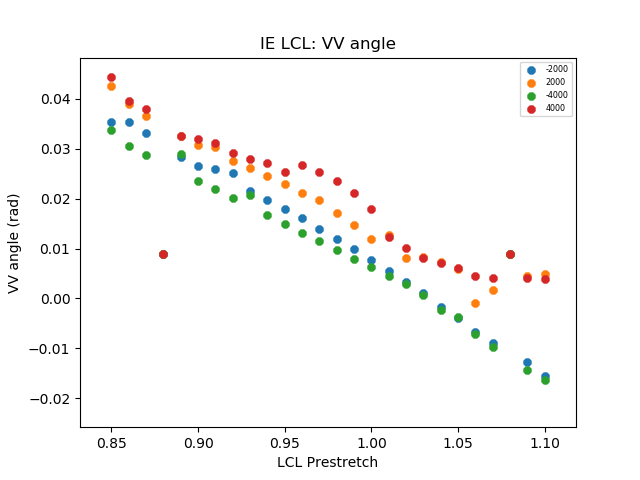 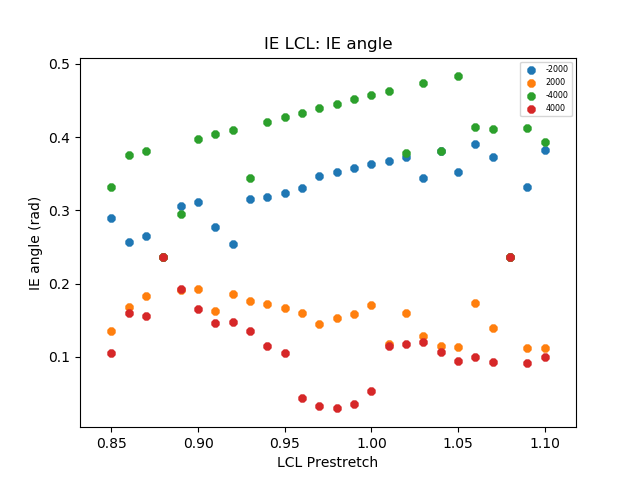 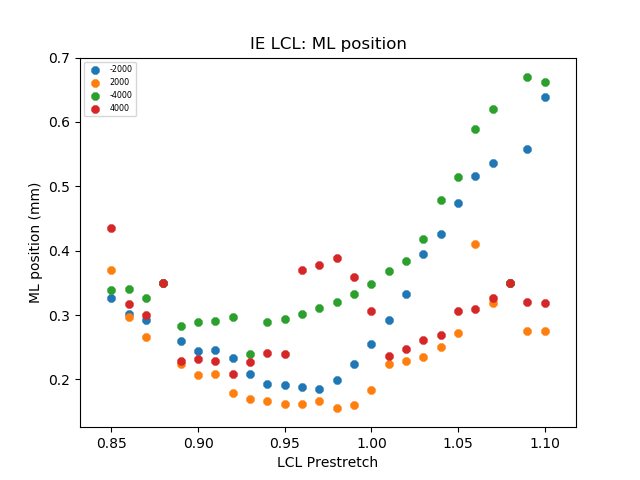 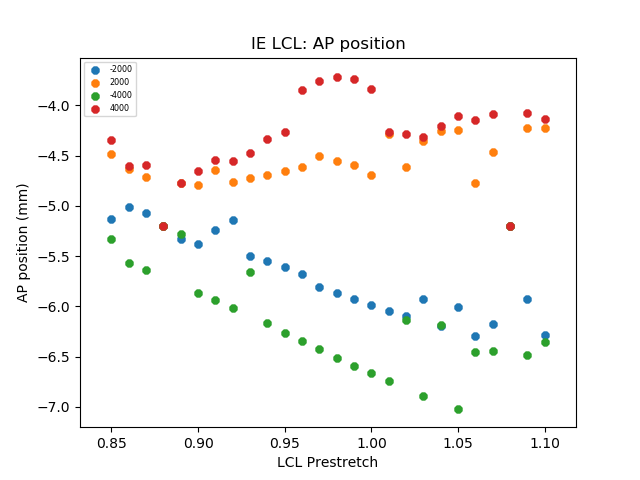 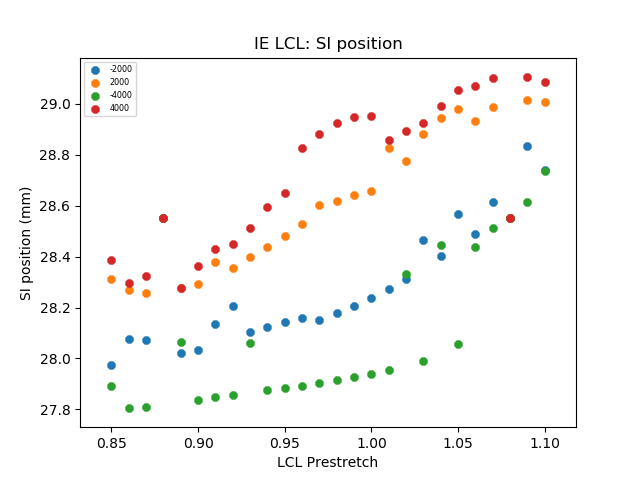 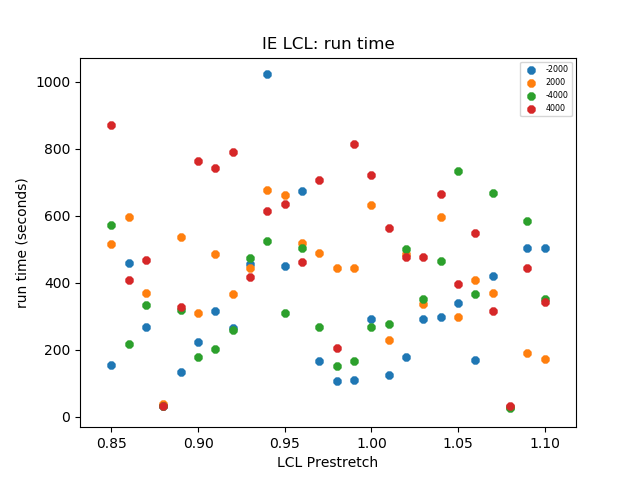 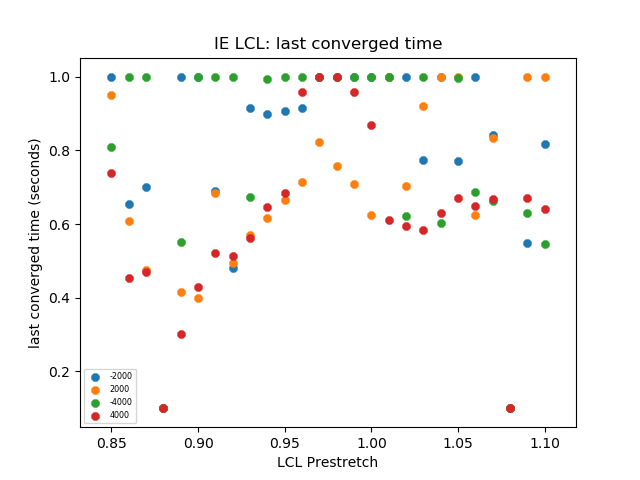 VV simulations - MCL
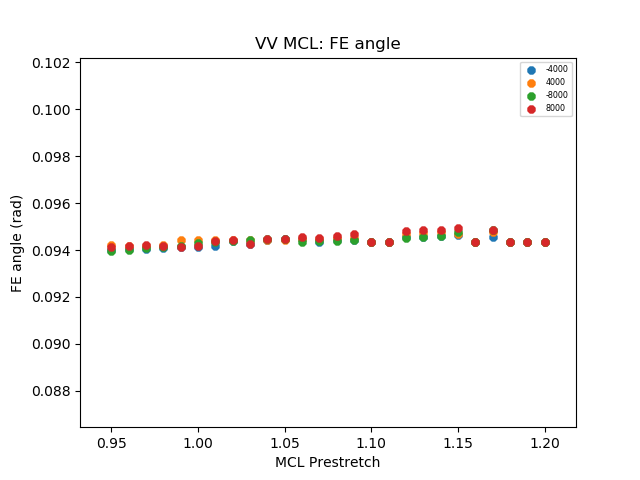 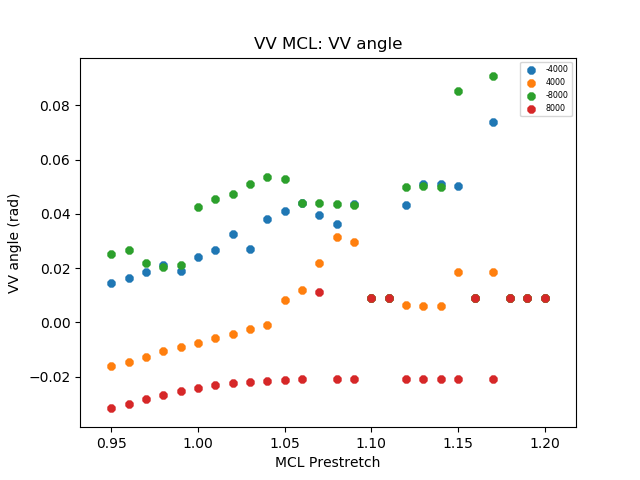 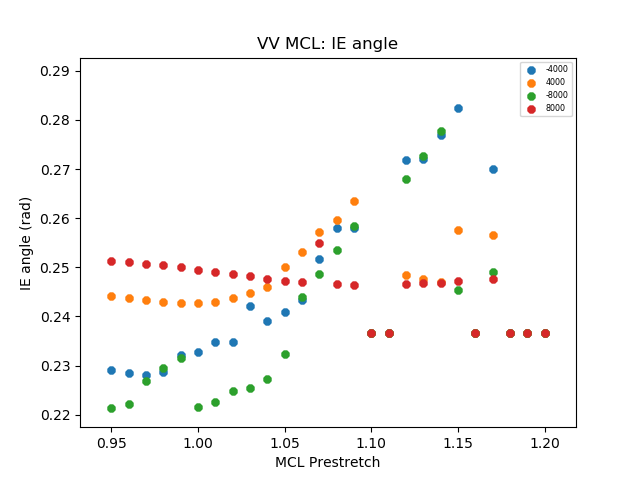 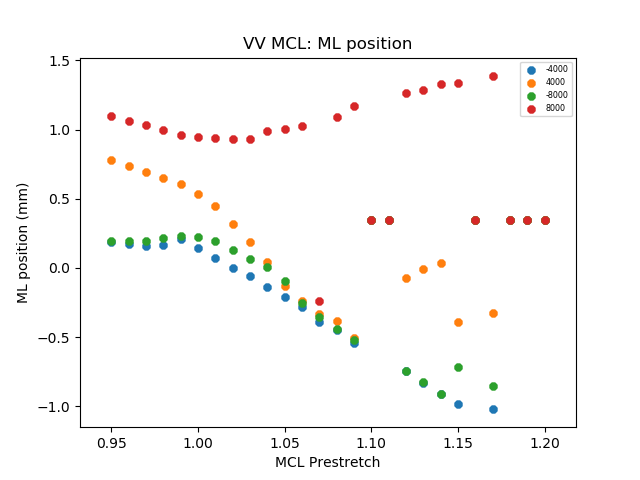 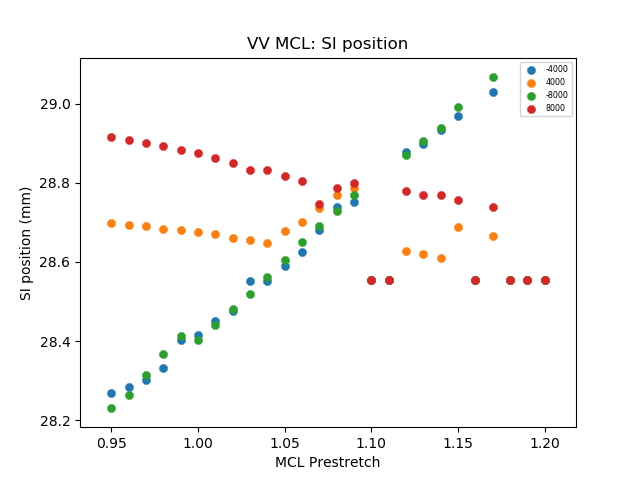 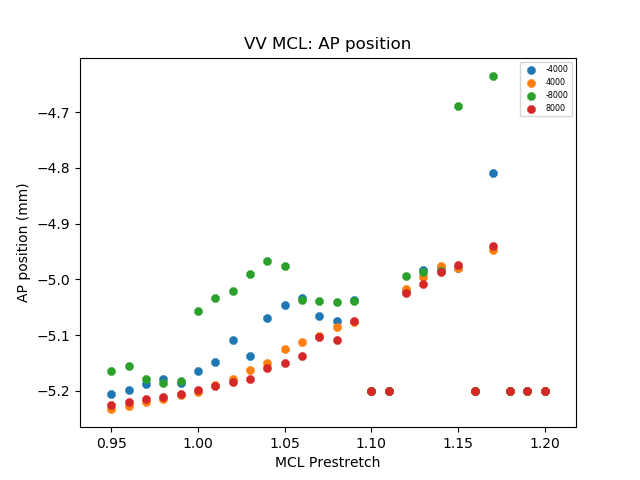 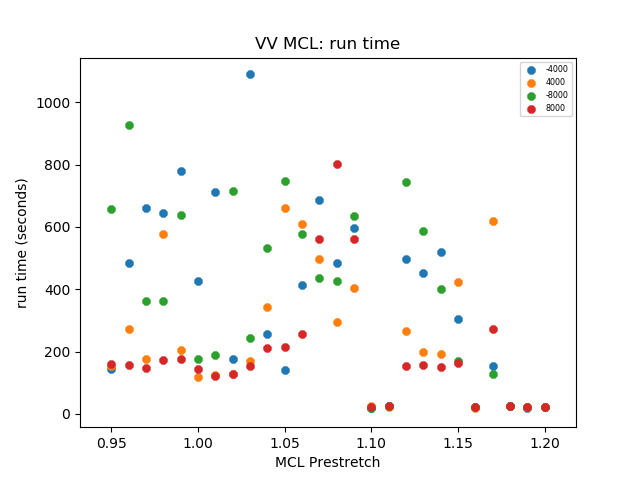 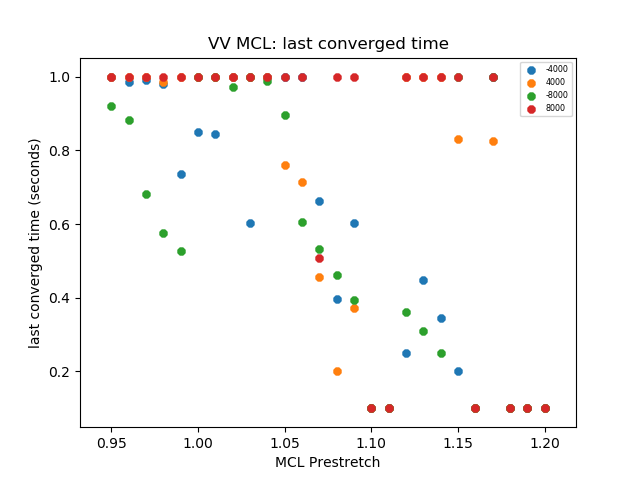 VV simulations - LCL
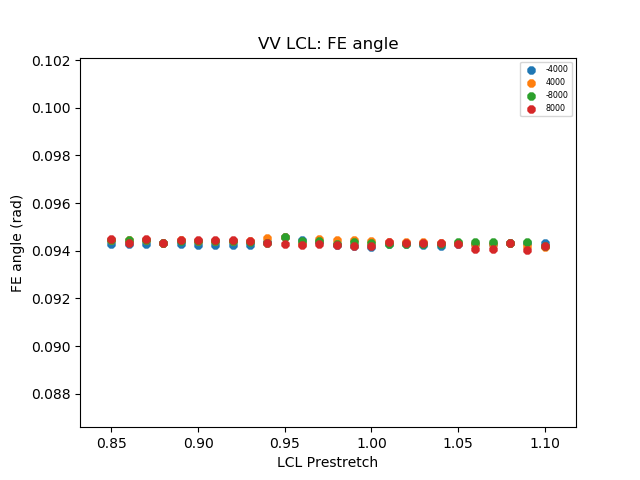 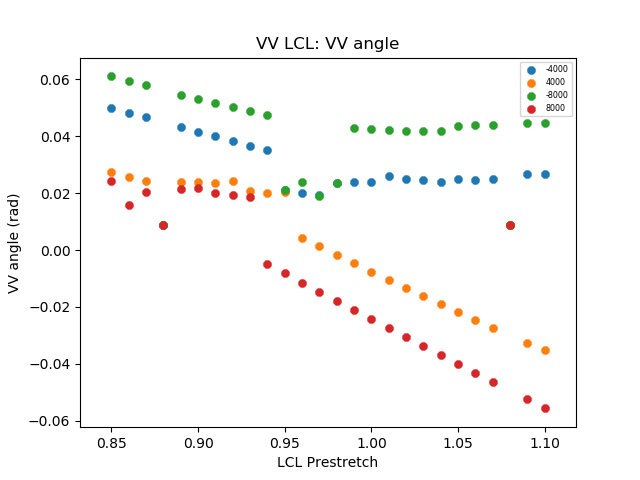 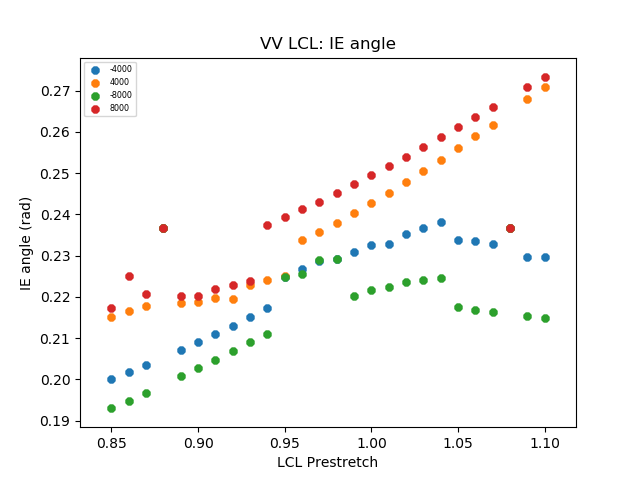 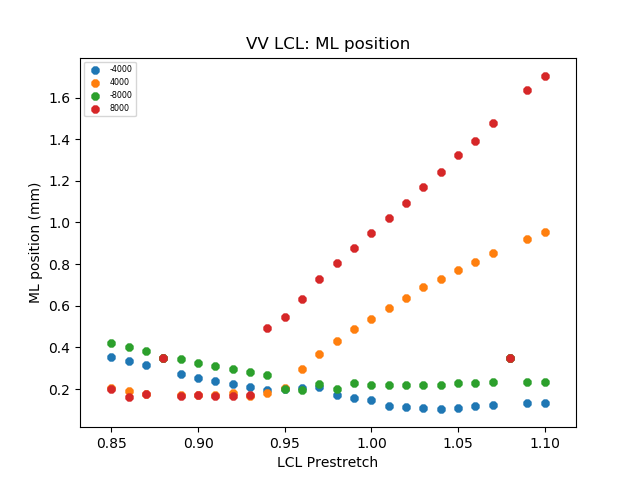 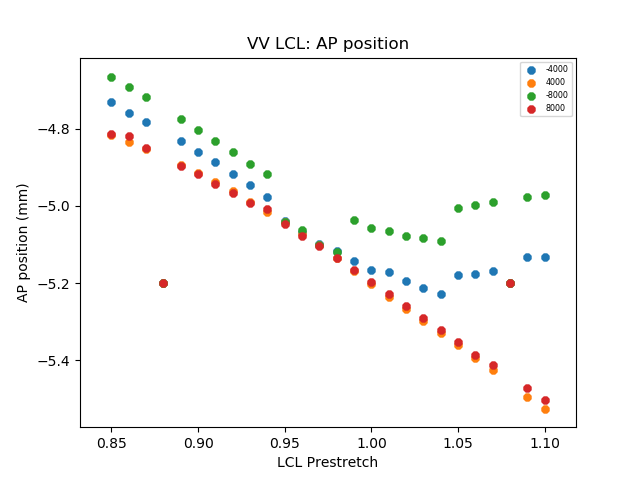 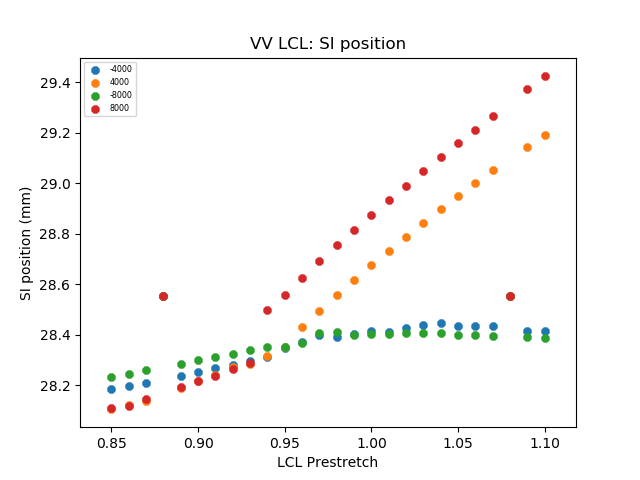 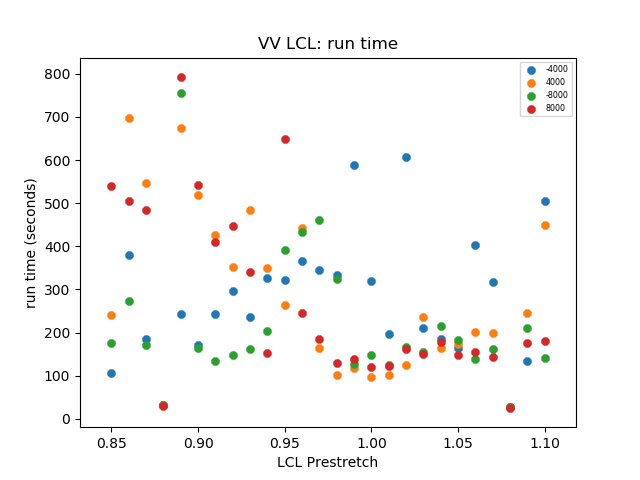 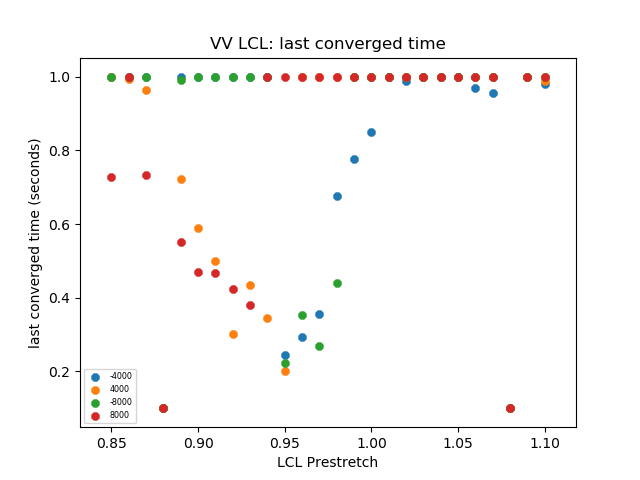 FE simulations – ACL
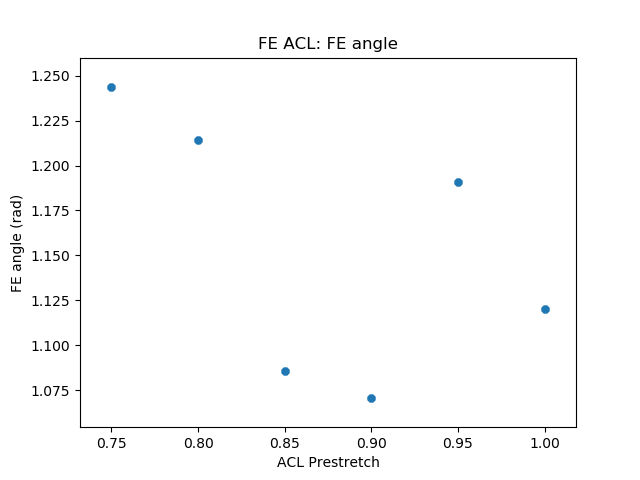 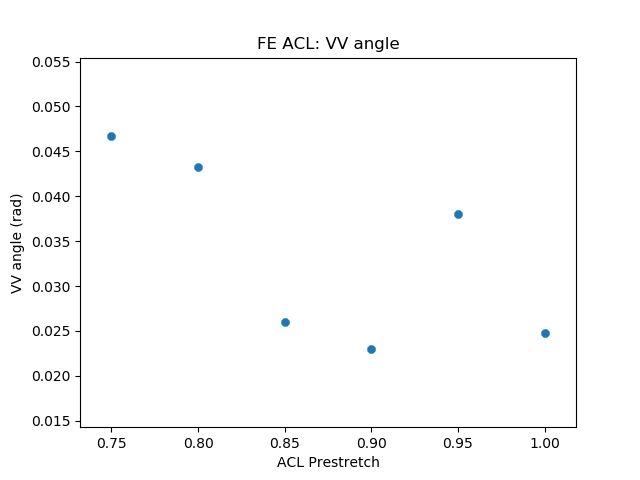 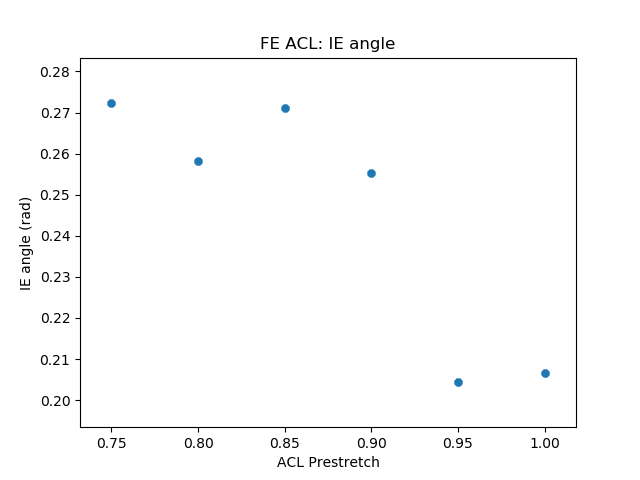 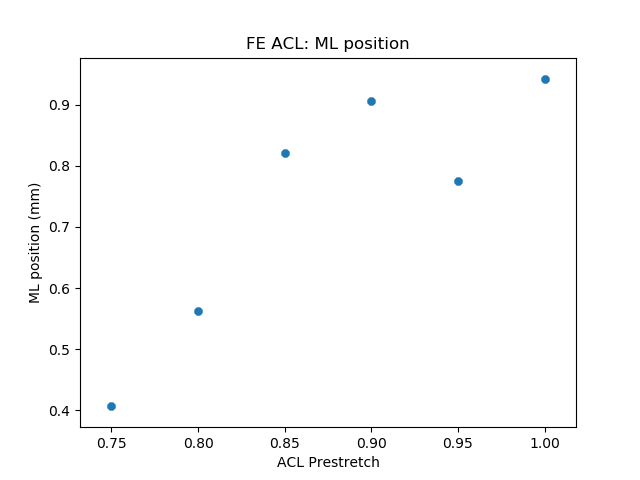 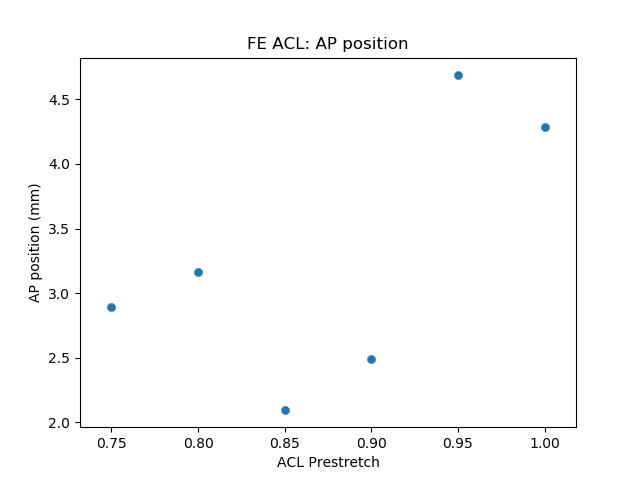 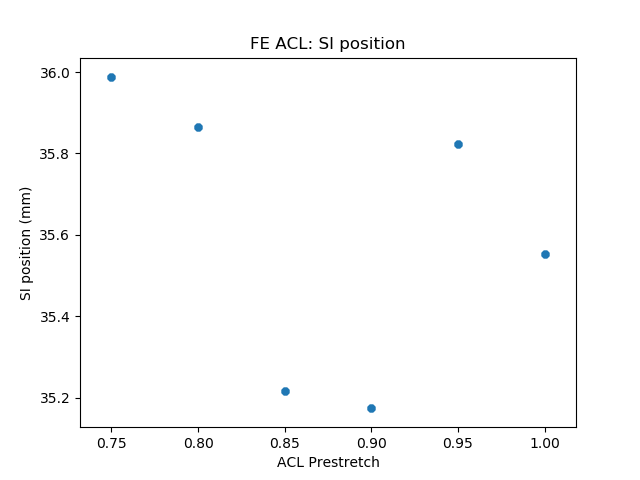 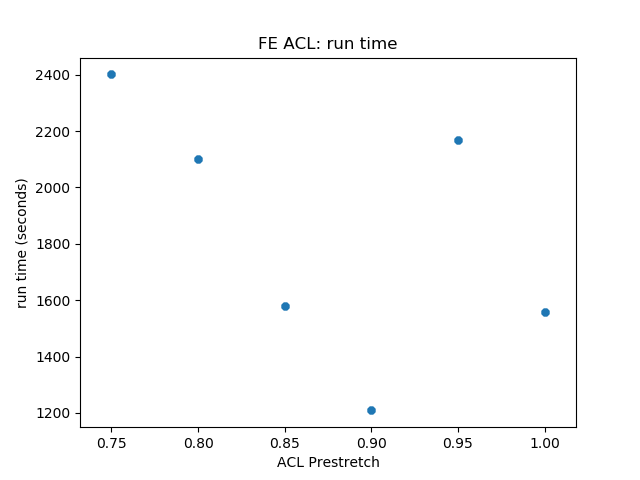 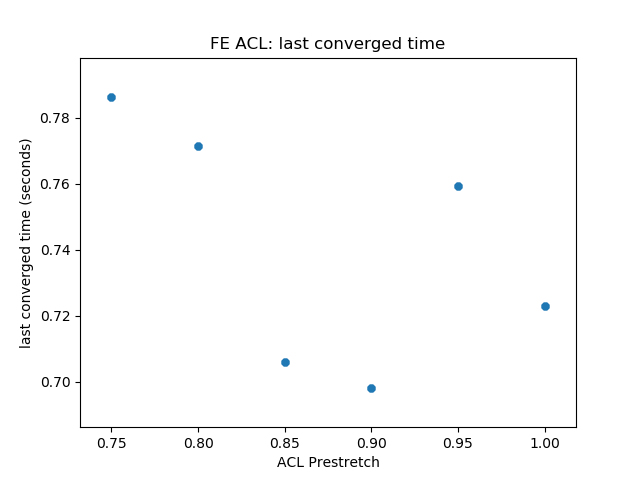 FE simulations – PCL
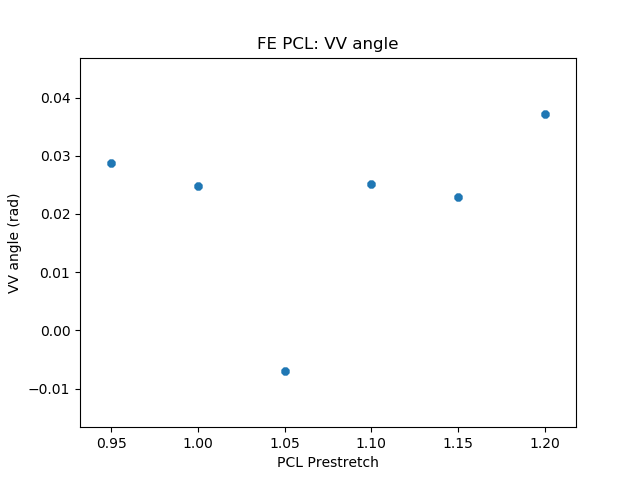 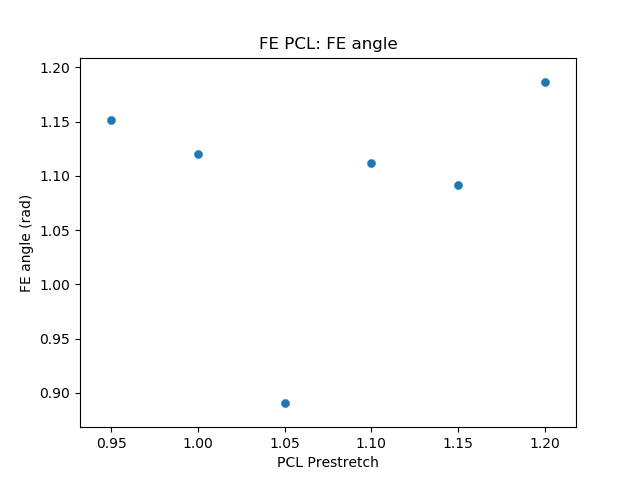 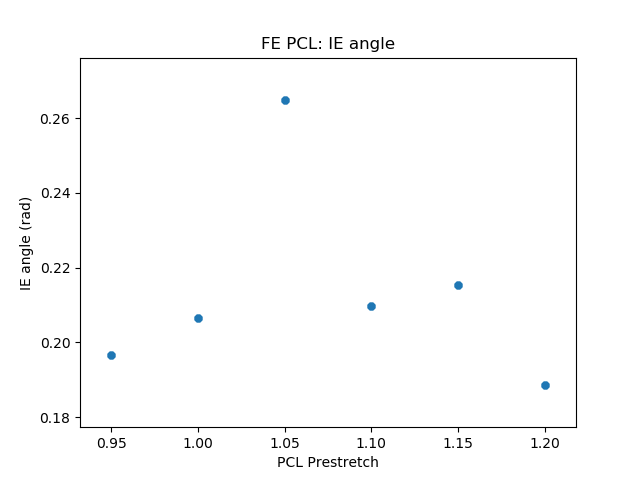 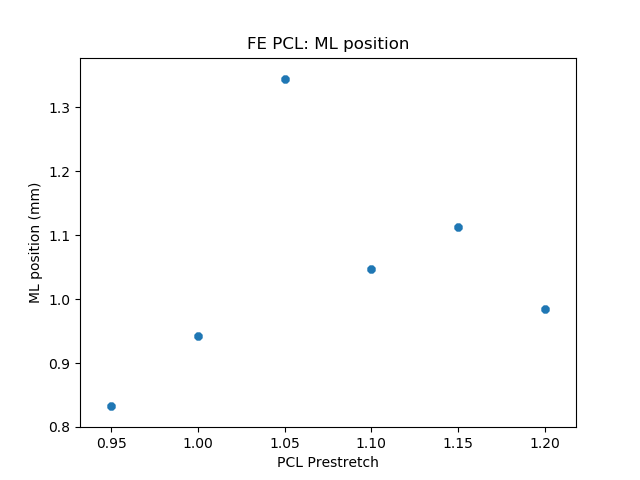 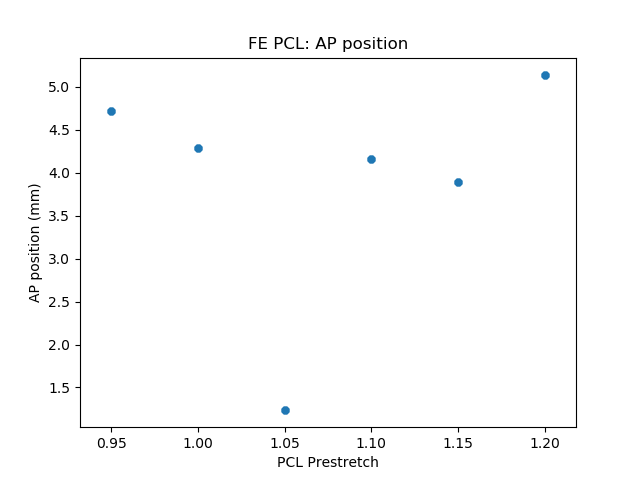 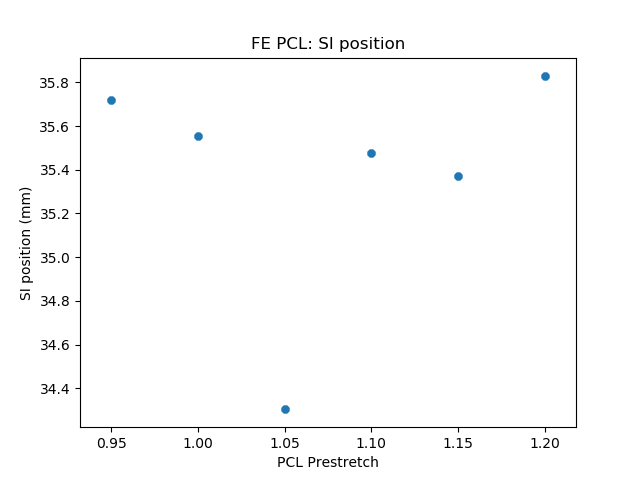 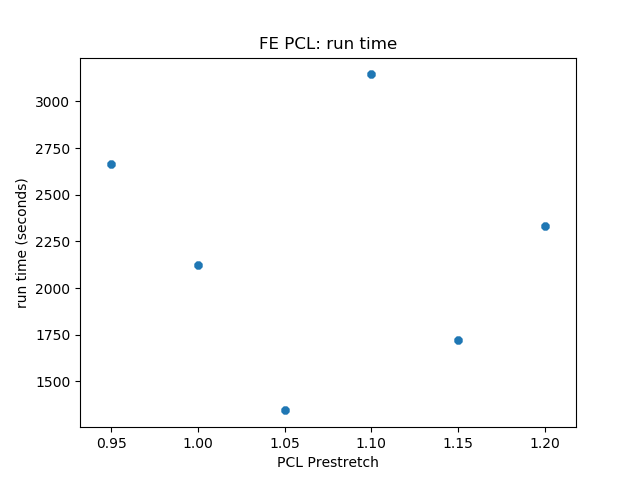 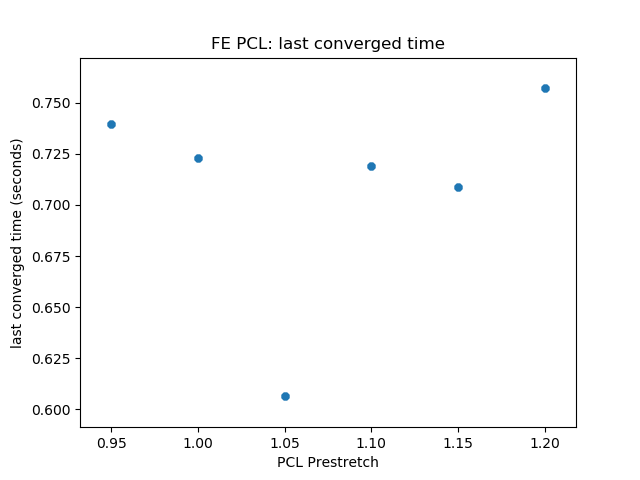 FE simulations – MCL
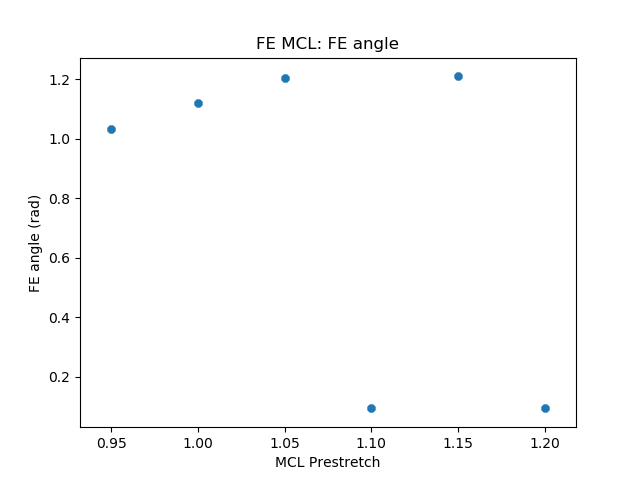 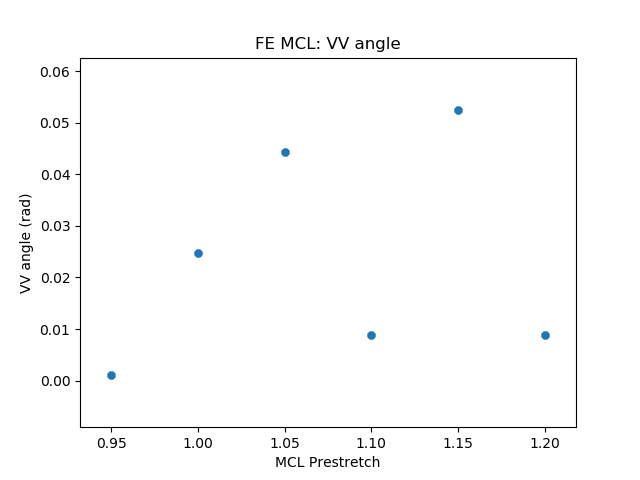 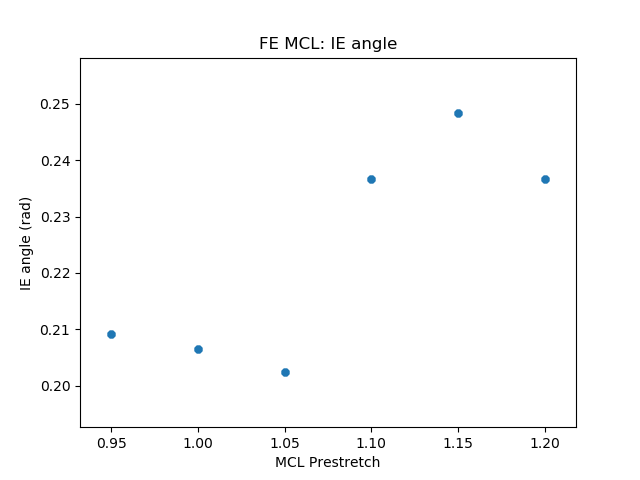 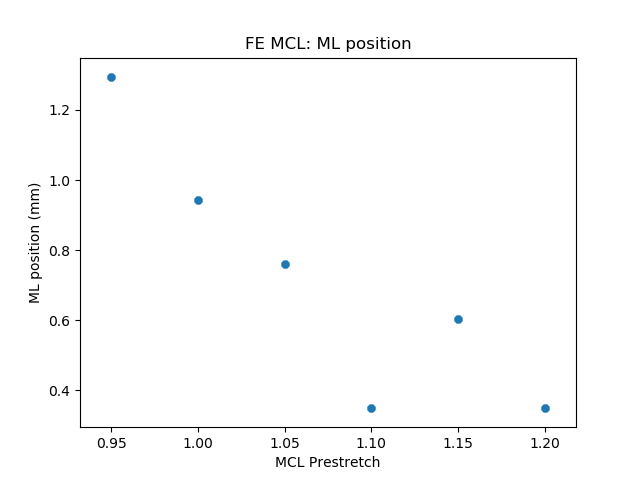 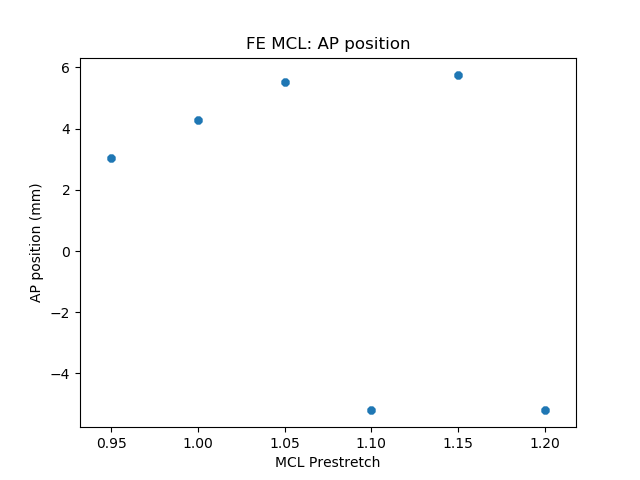 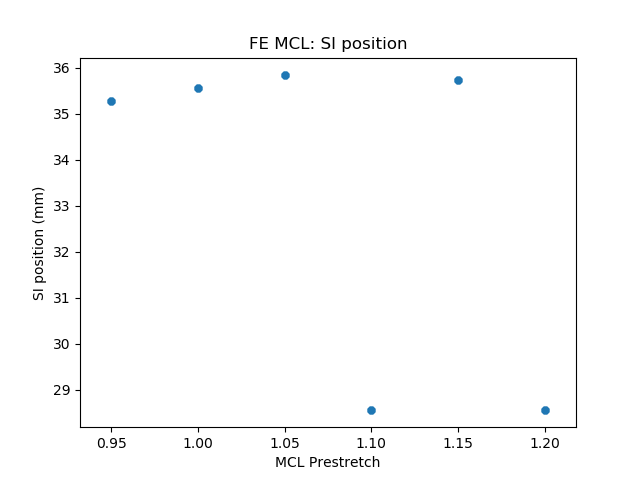 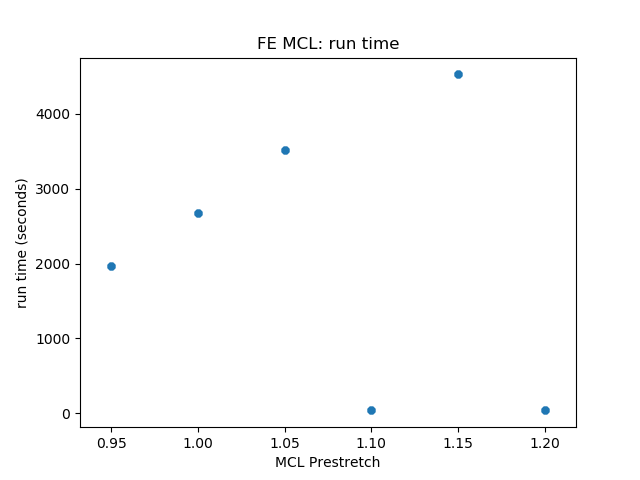 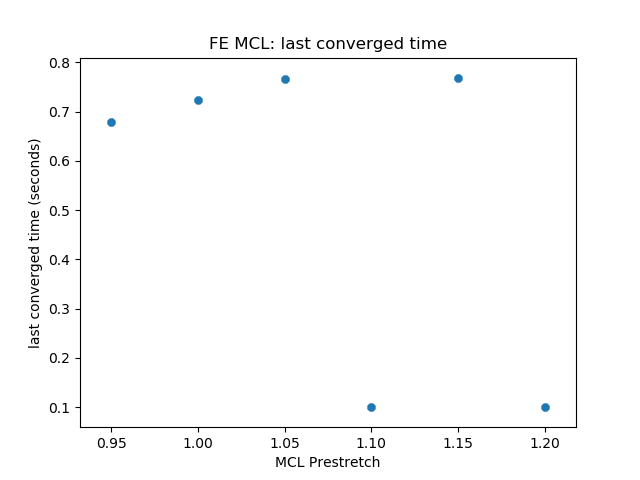 FE simulations – LCL
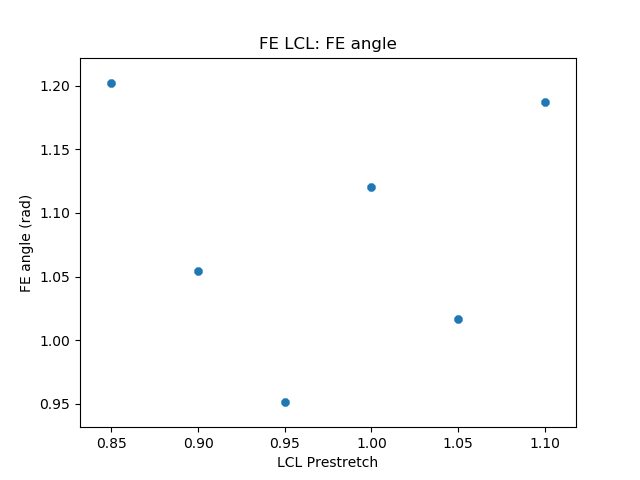 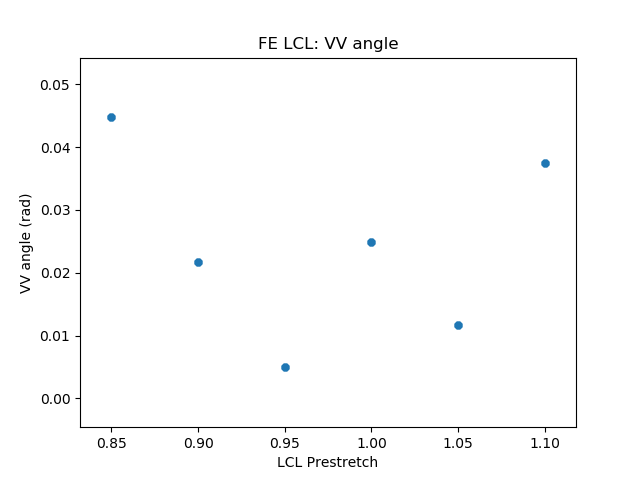 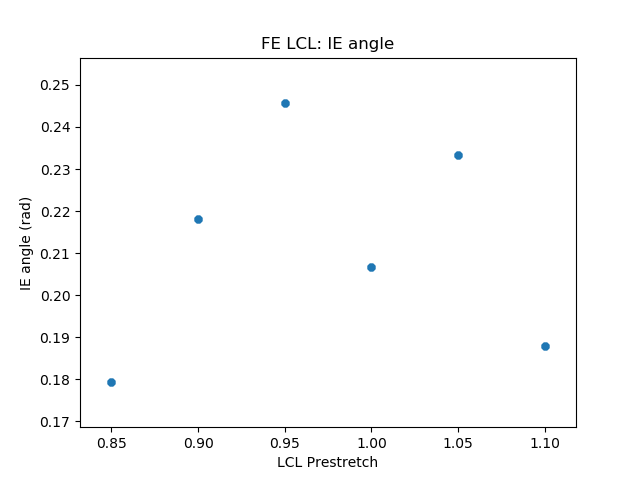 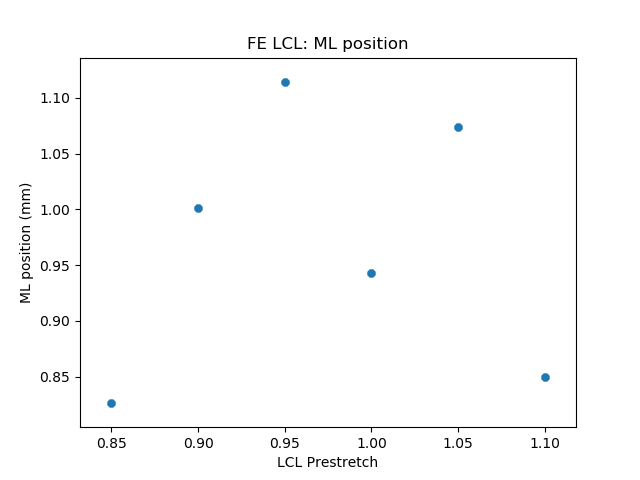 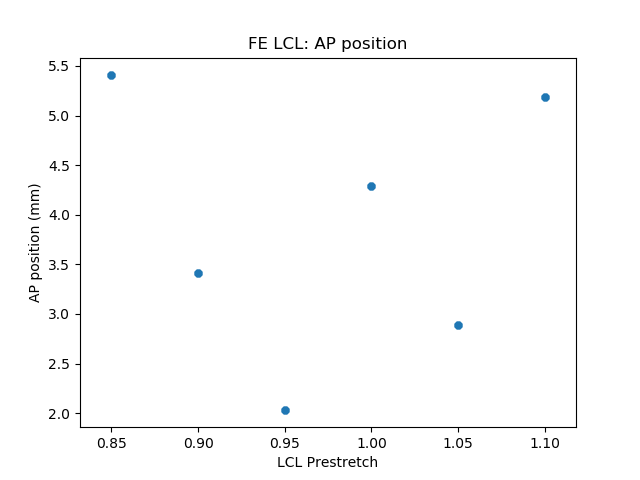 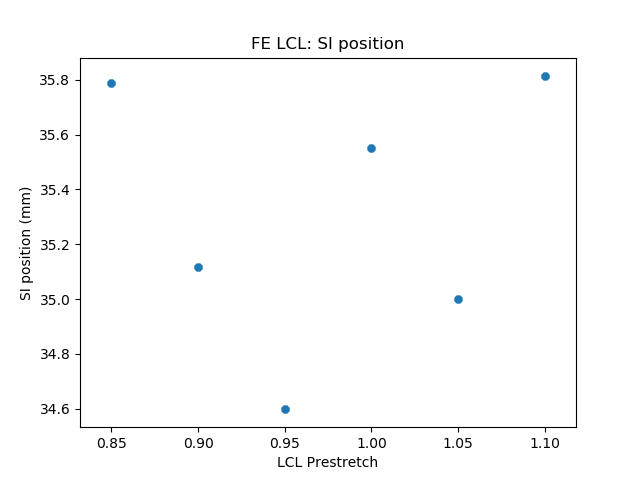 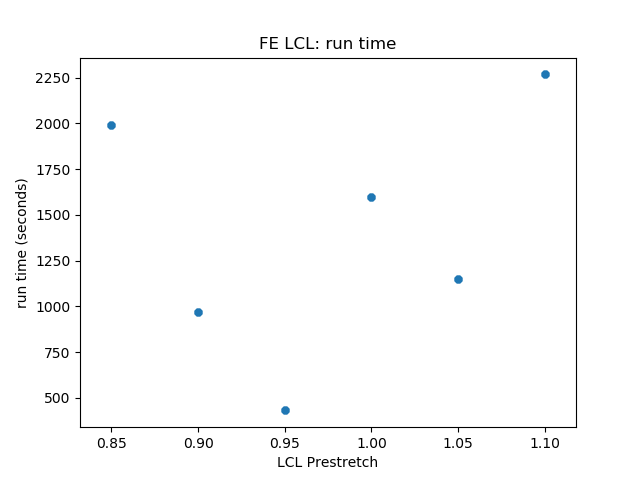 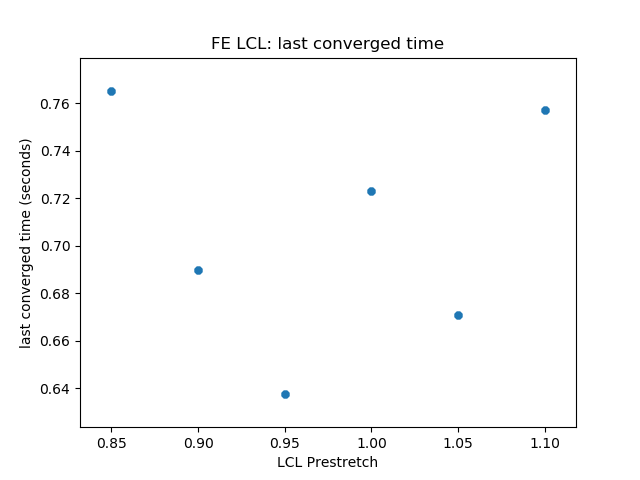